Techniques and skills
Gladys Nzita-Mak
Basic skills
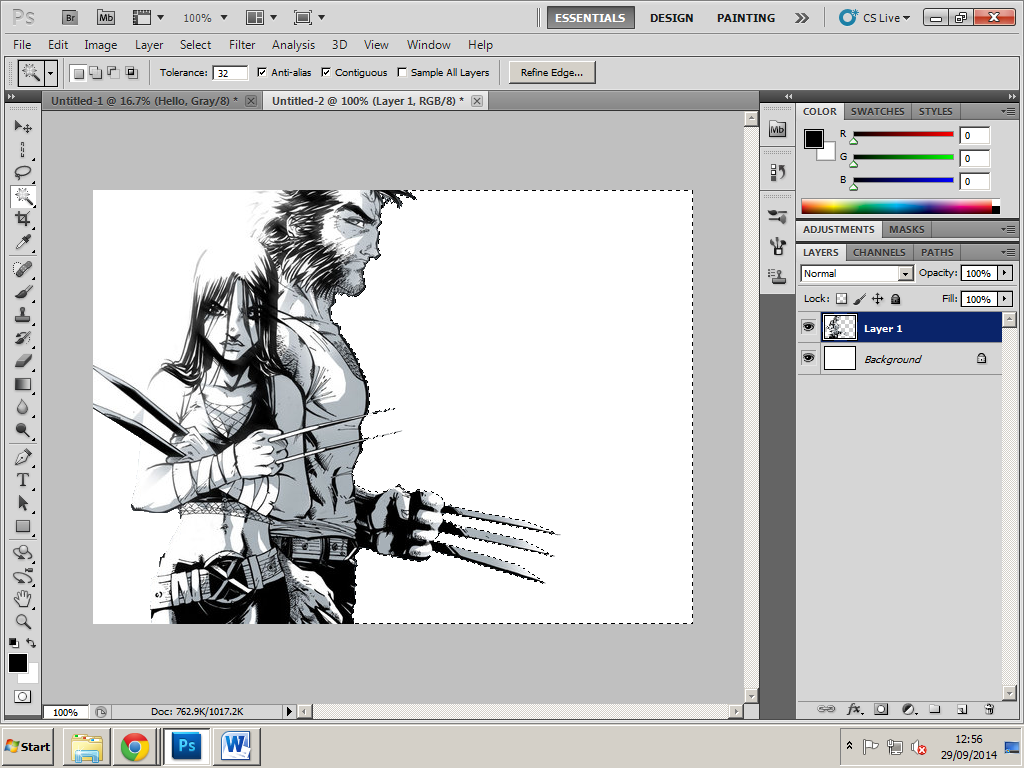 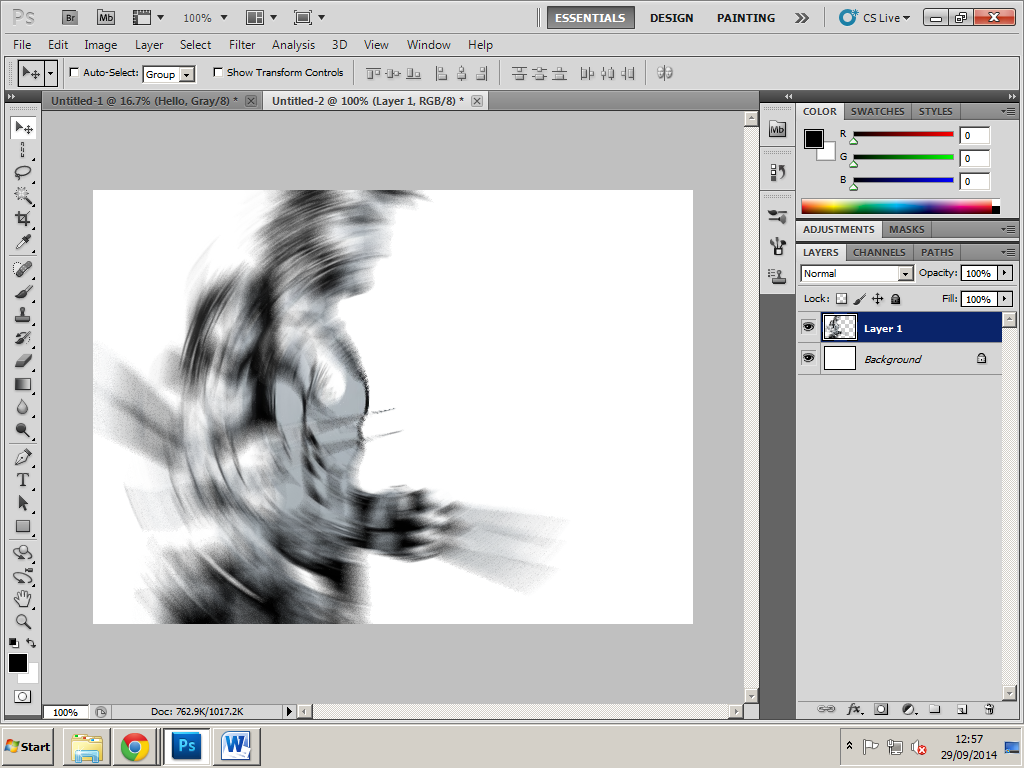 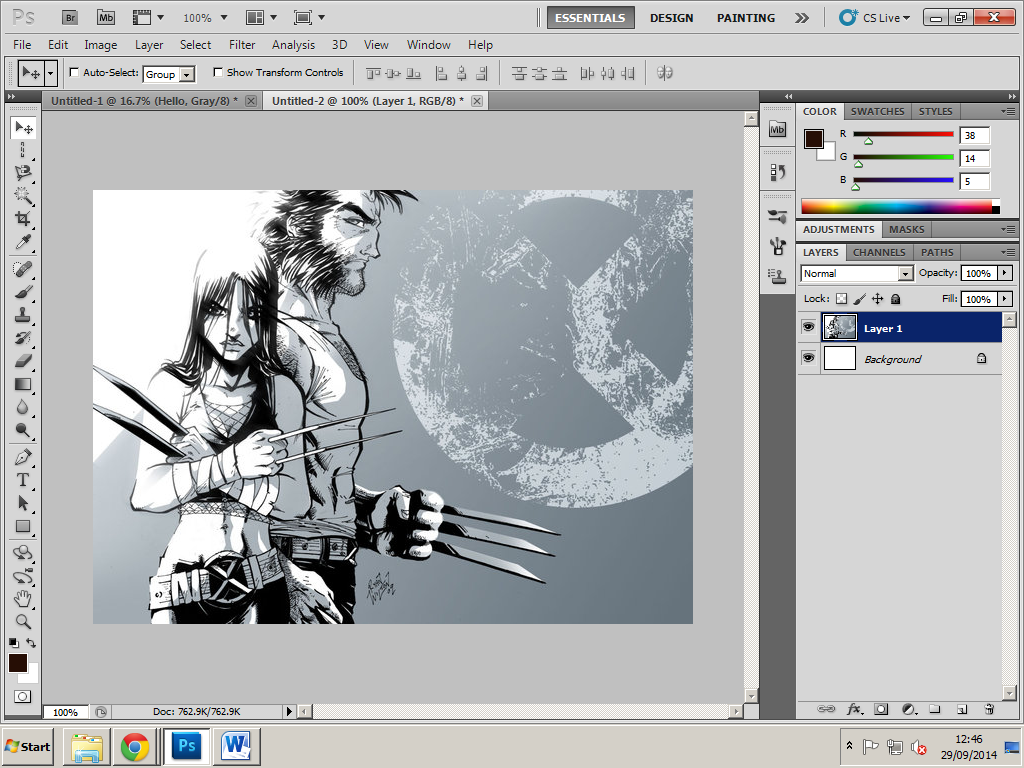 1
Blur tool
2
Used quick selection tool to remove background
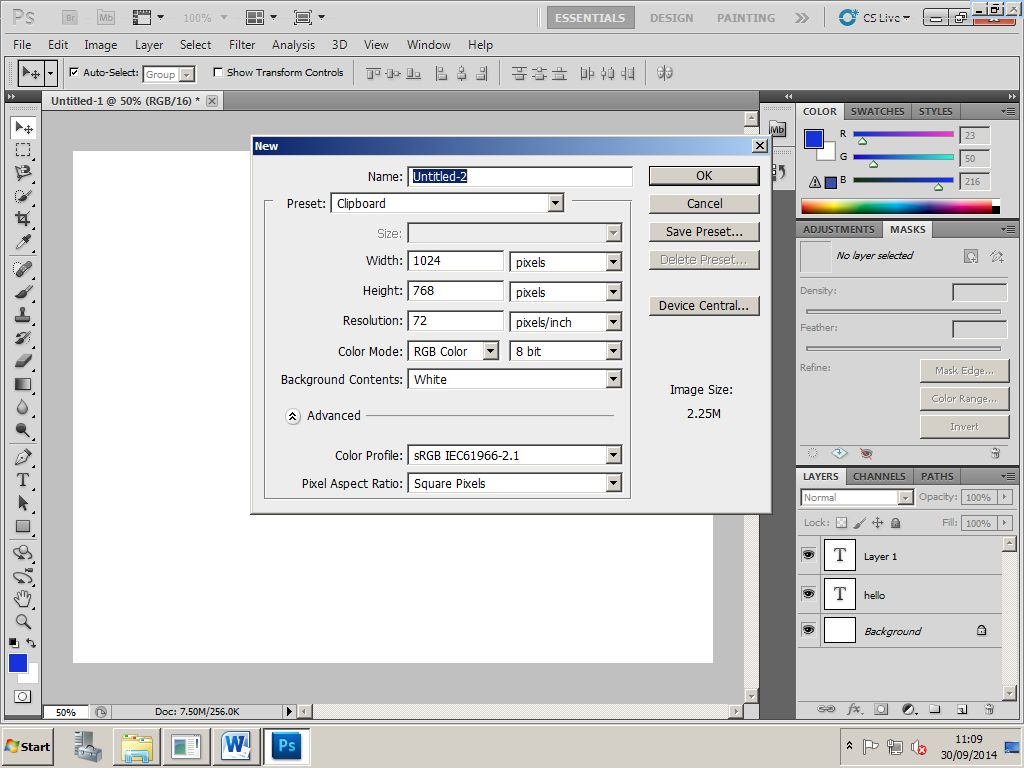 5
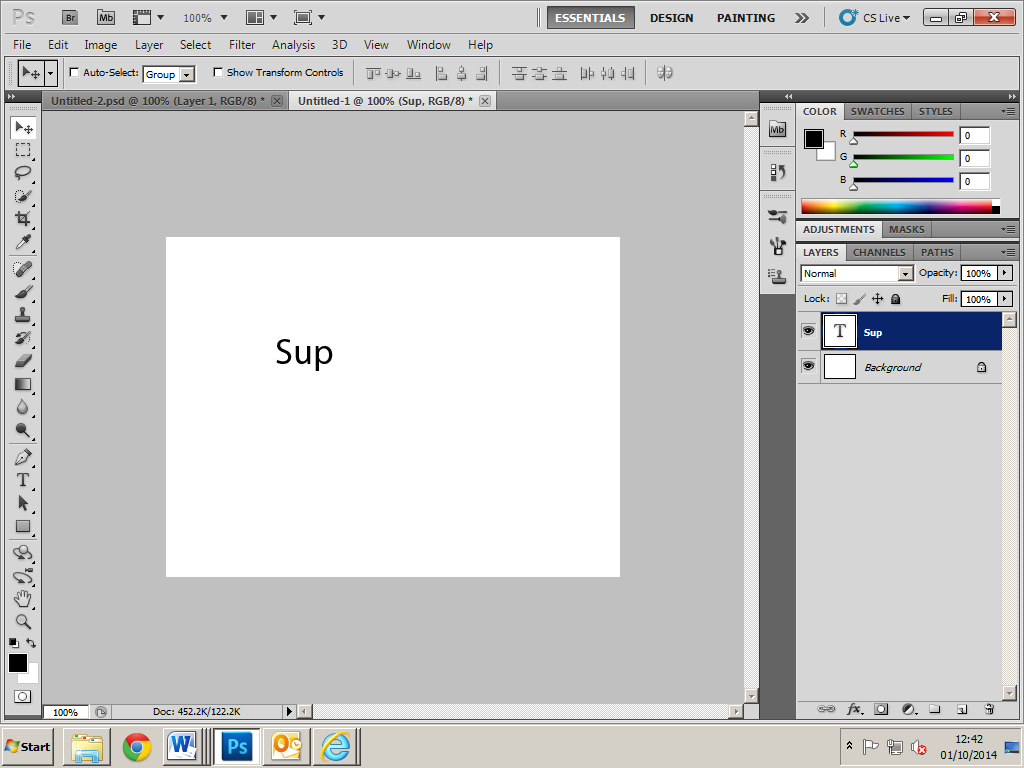 3
Text tool
Creating a new file
4
Paint Bucket before and after
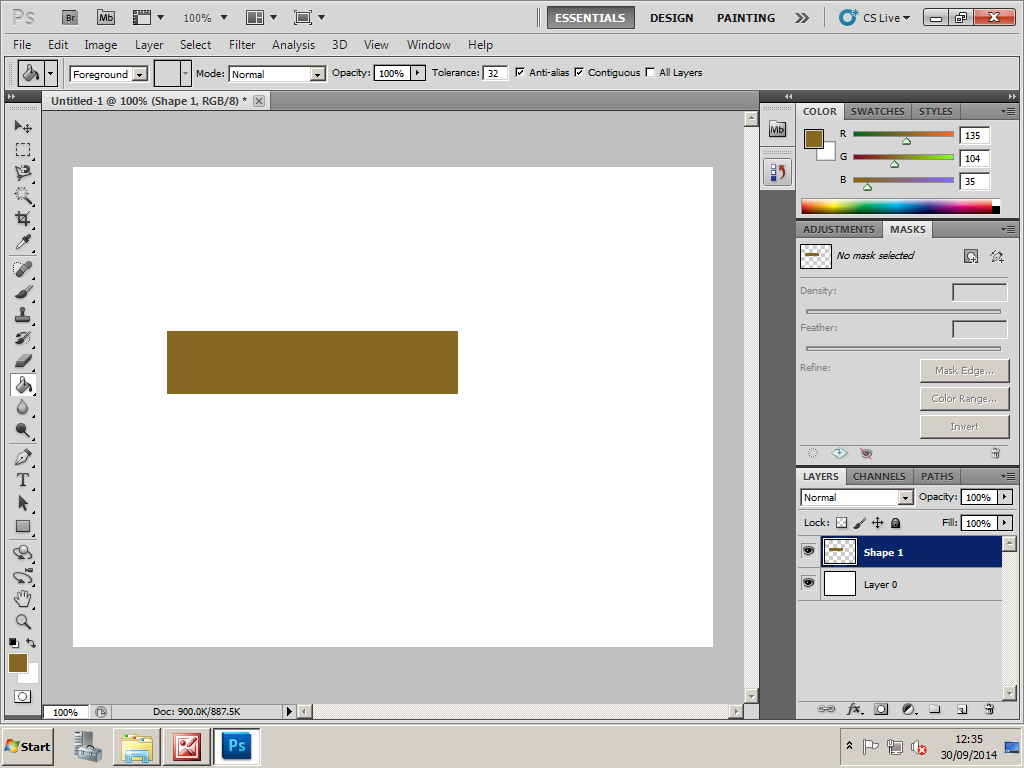 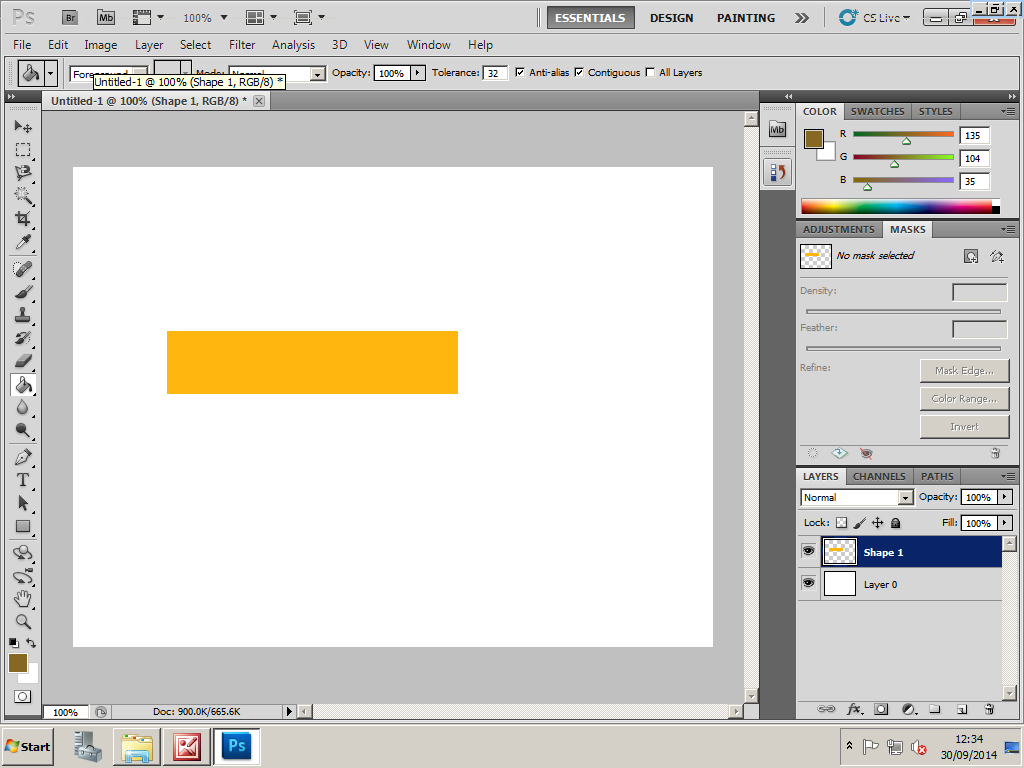 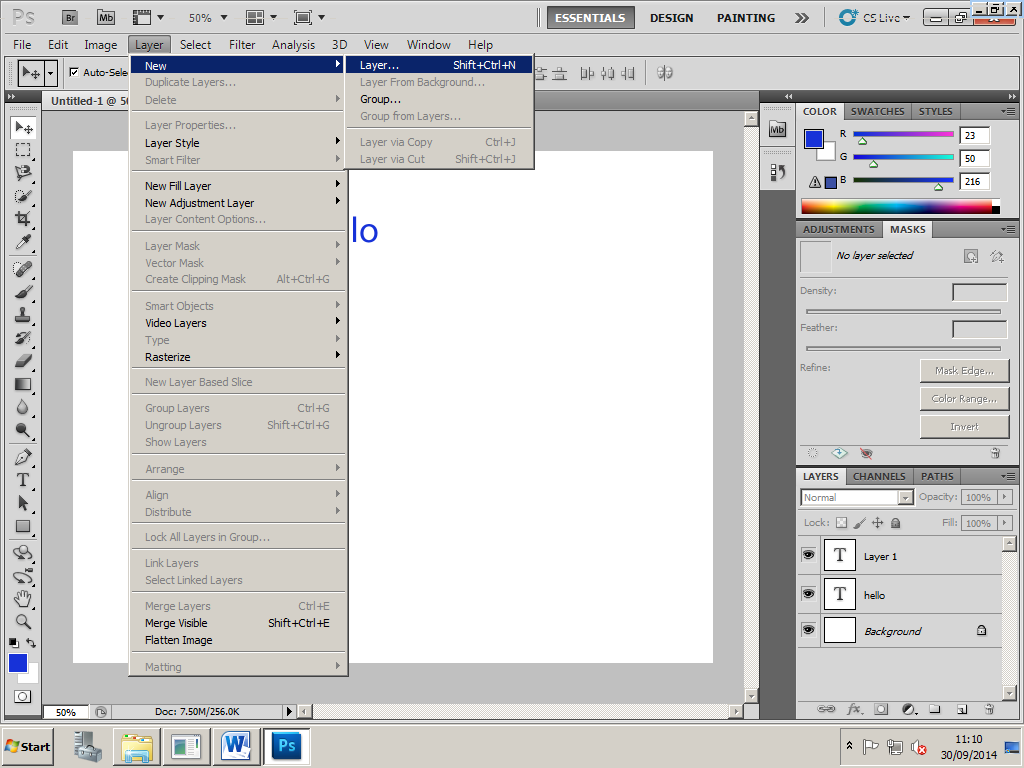 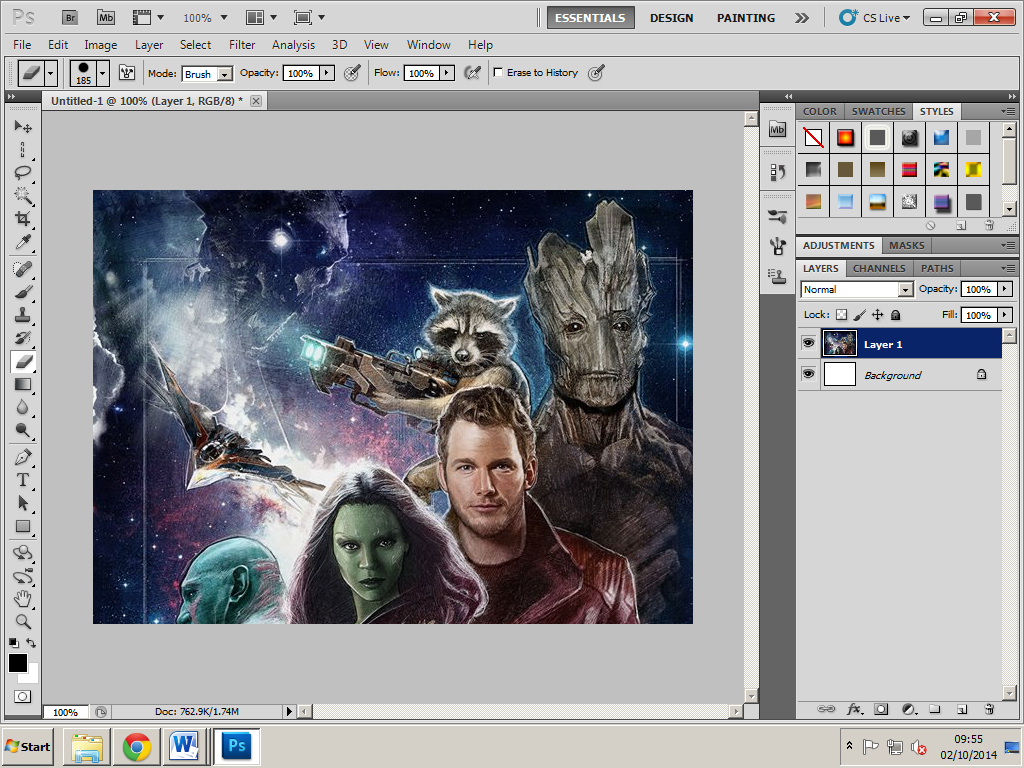 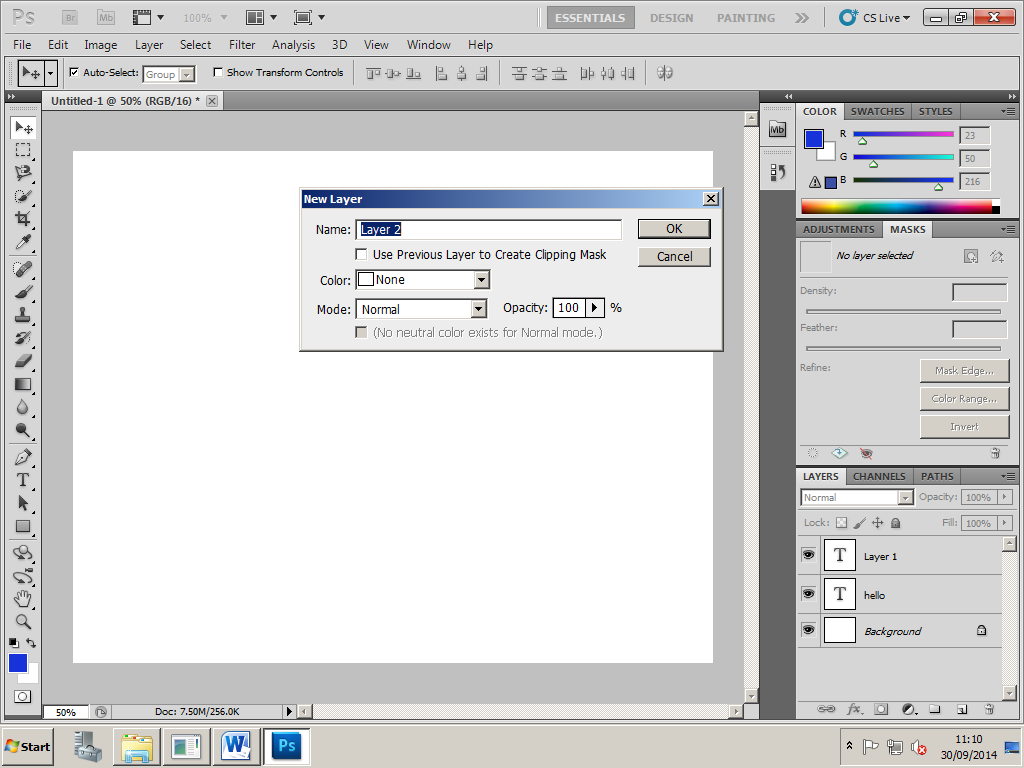 6
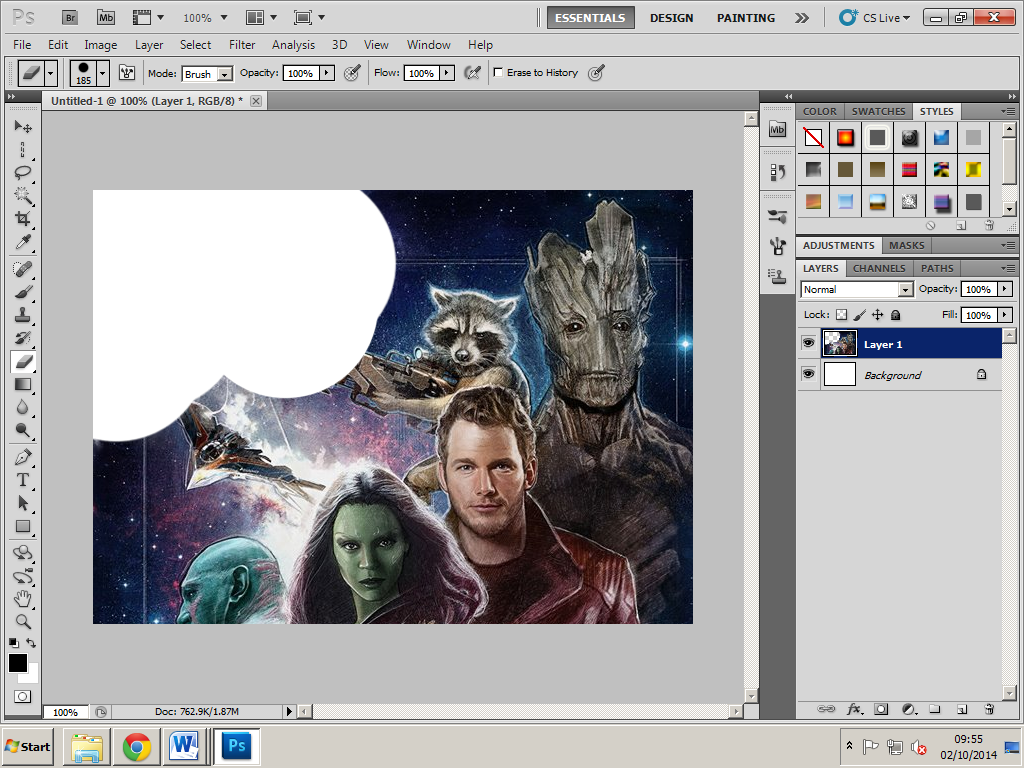 7
Adding a new layer
Eraser tool (before and after
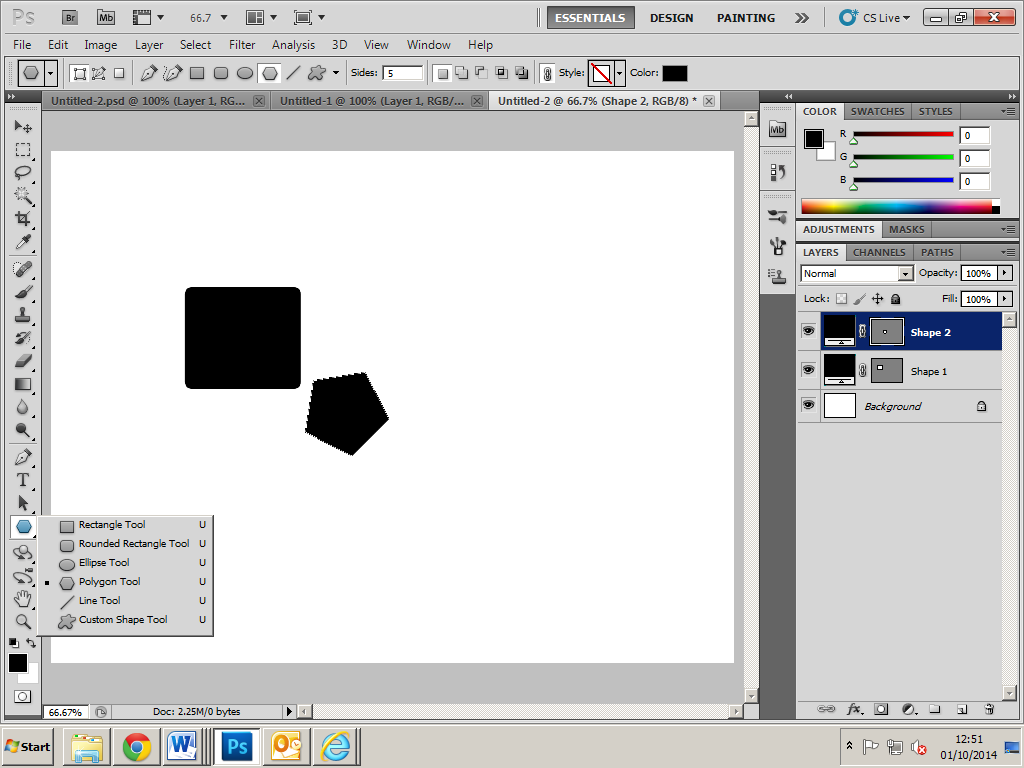 9
8
Magic tool
Creating shapes
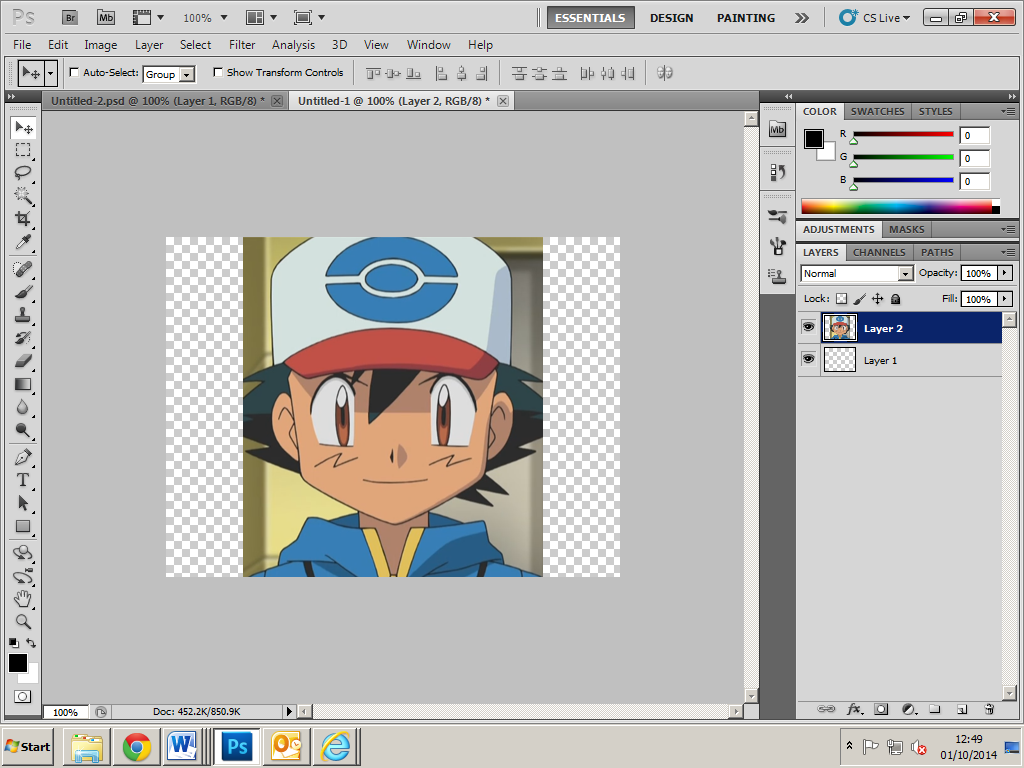 10
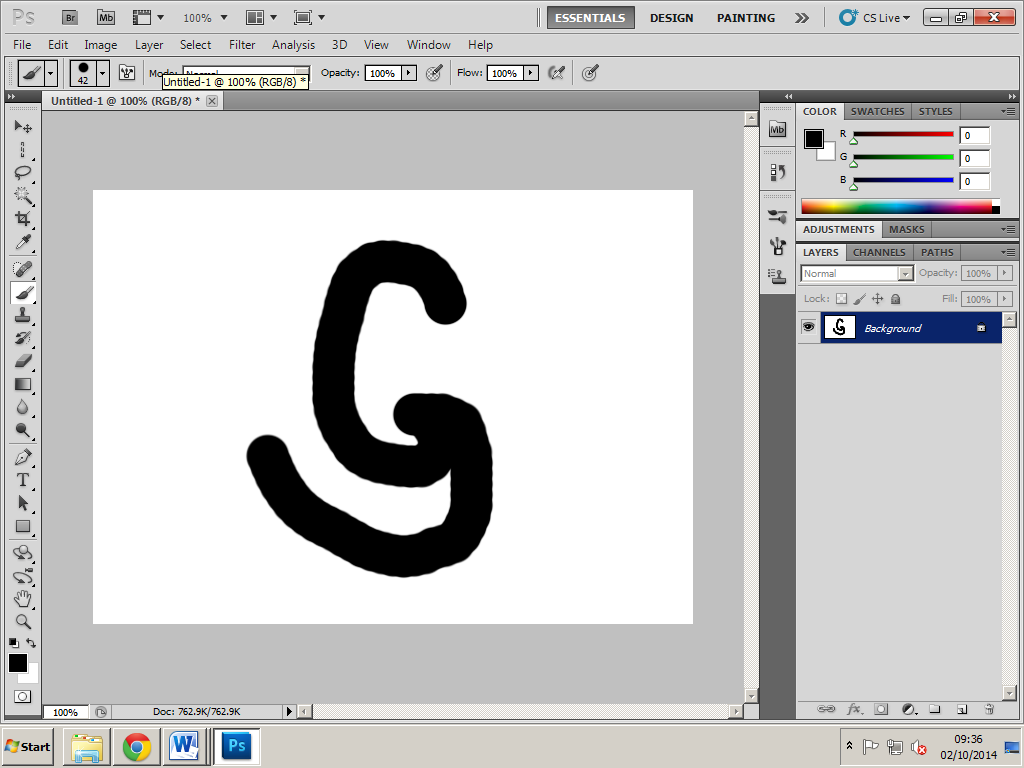 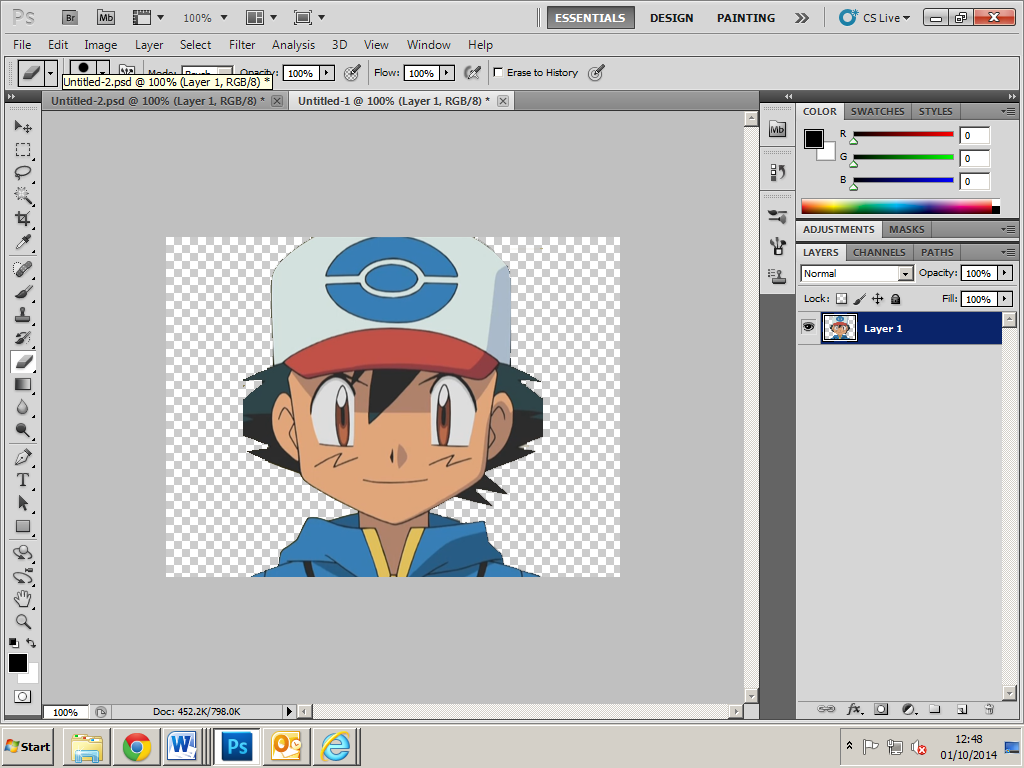 Brush tool
11
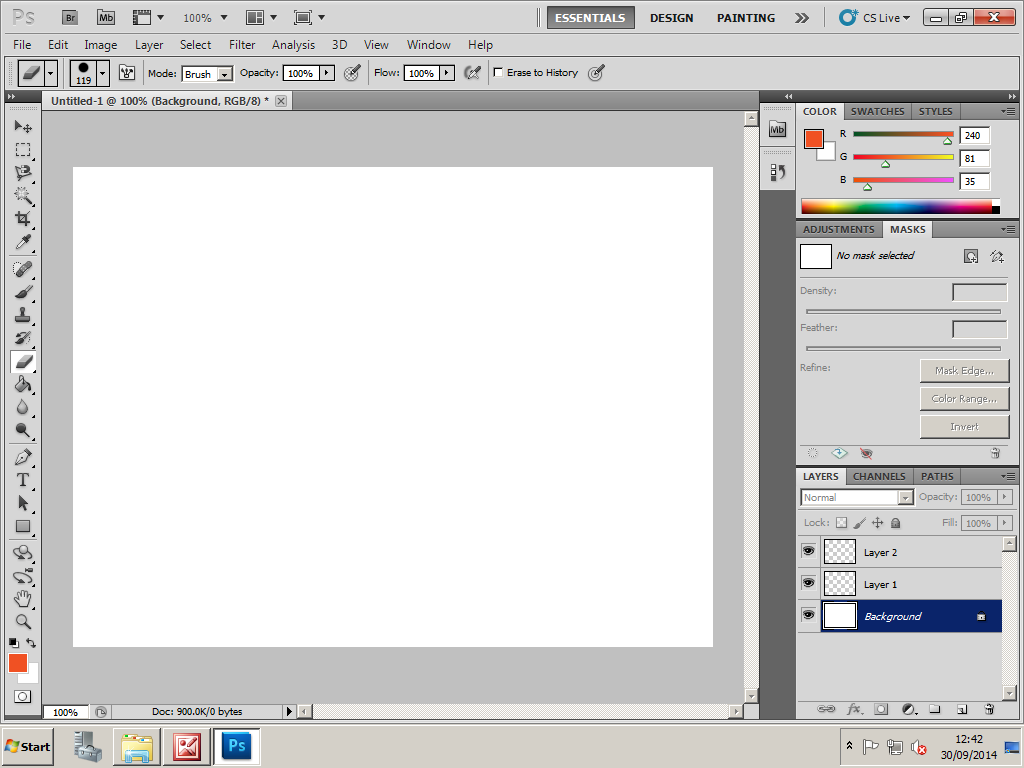 12
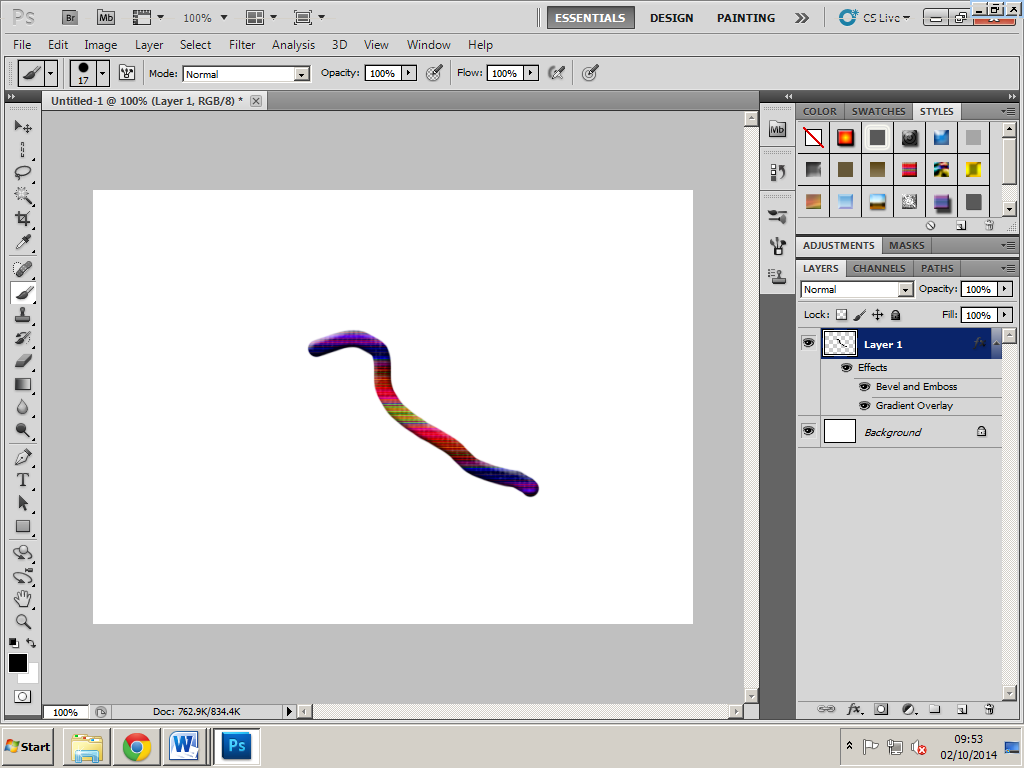 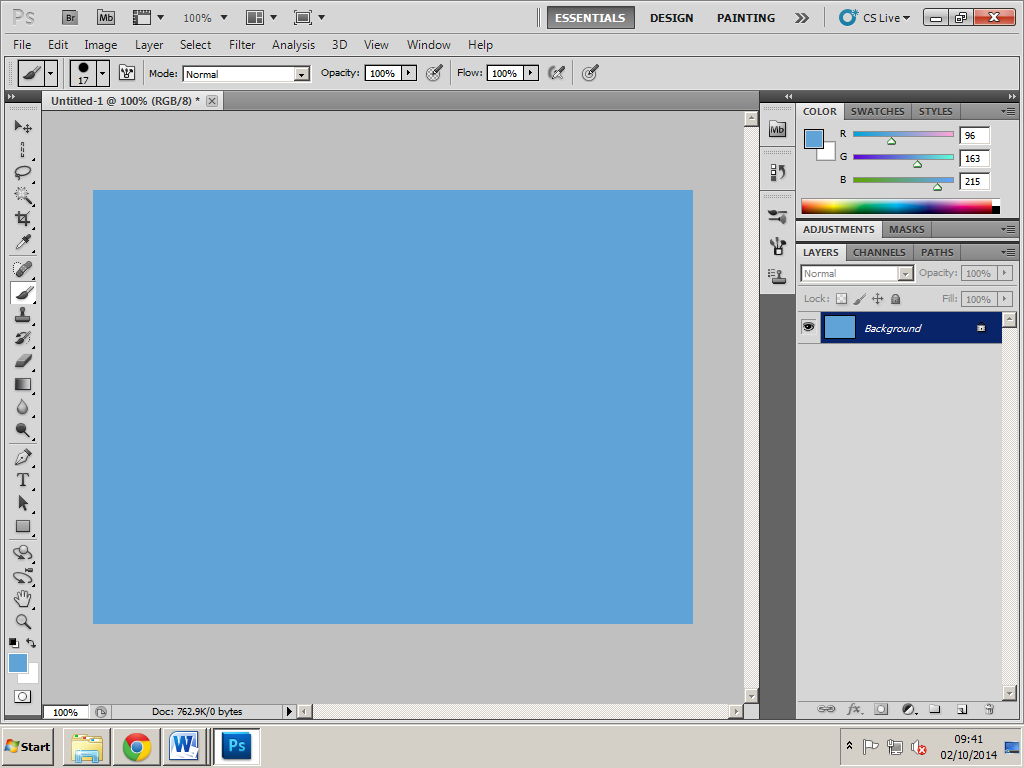 Using different colour styles
Background colour (before and after)
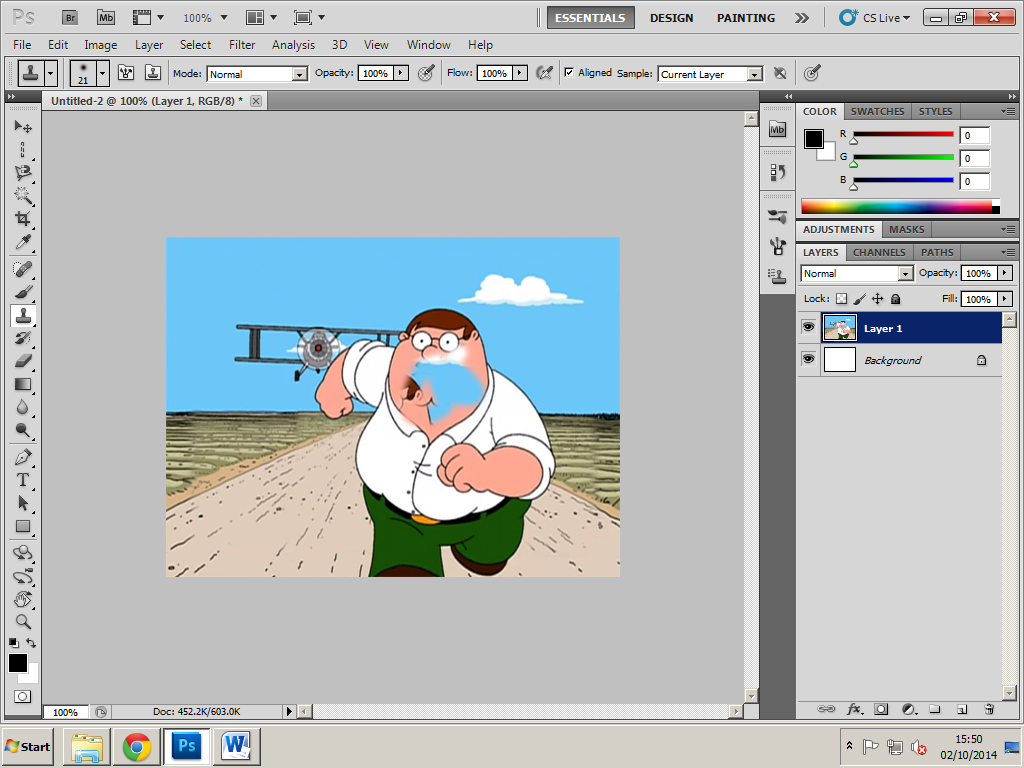 Clone stamp tool (before and after)
13
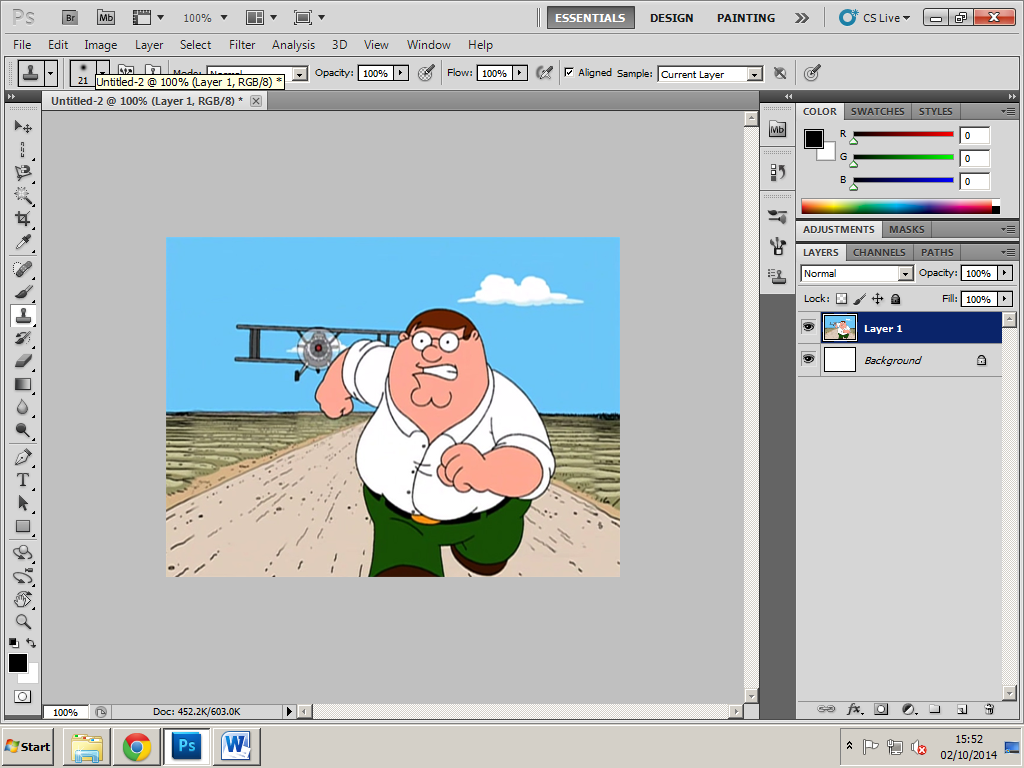 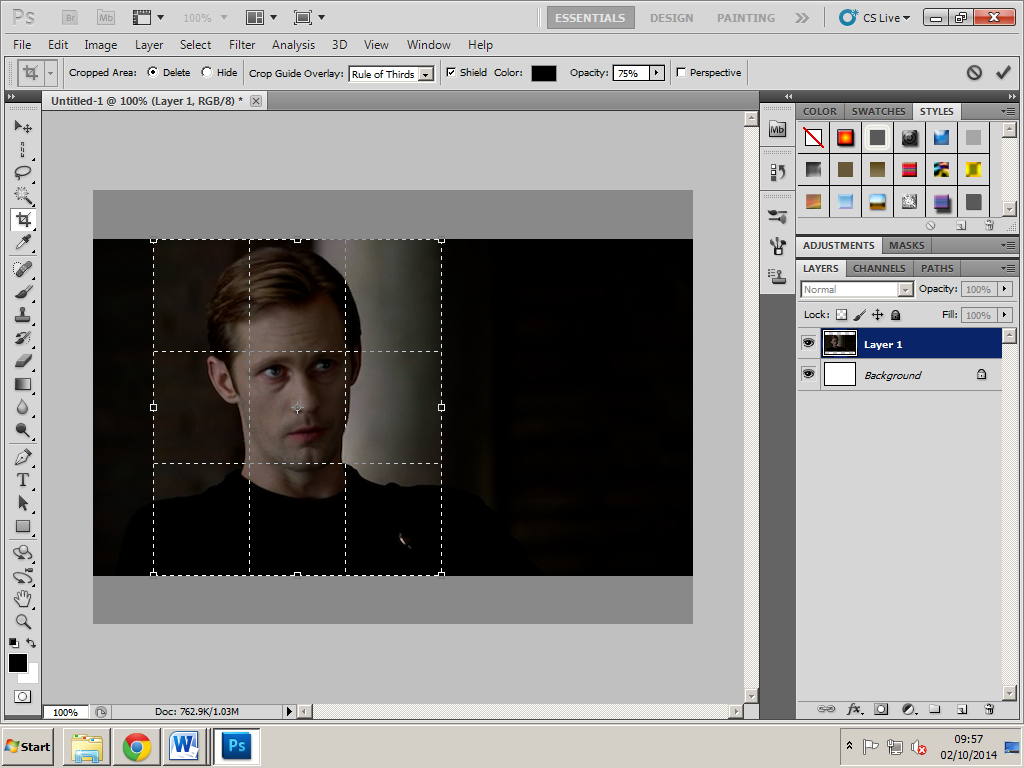 Zoom in (before and after)
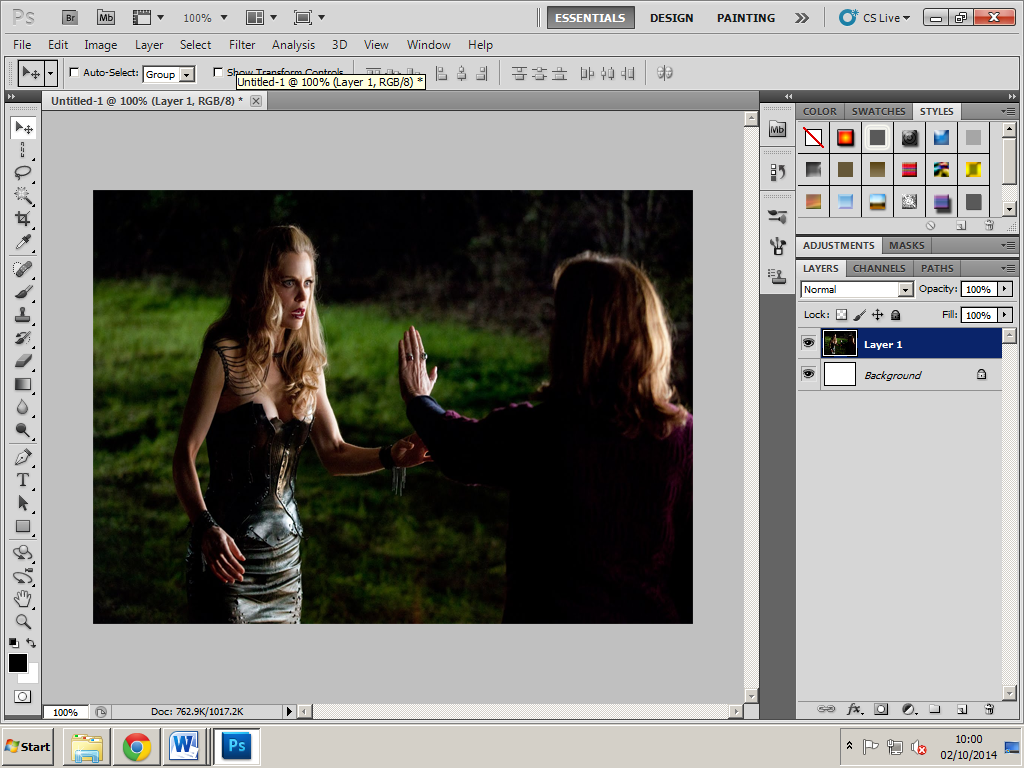 15
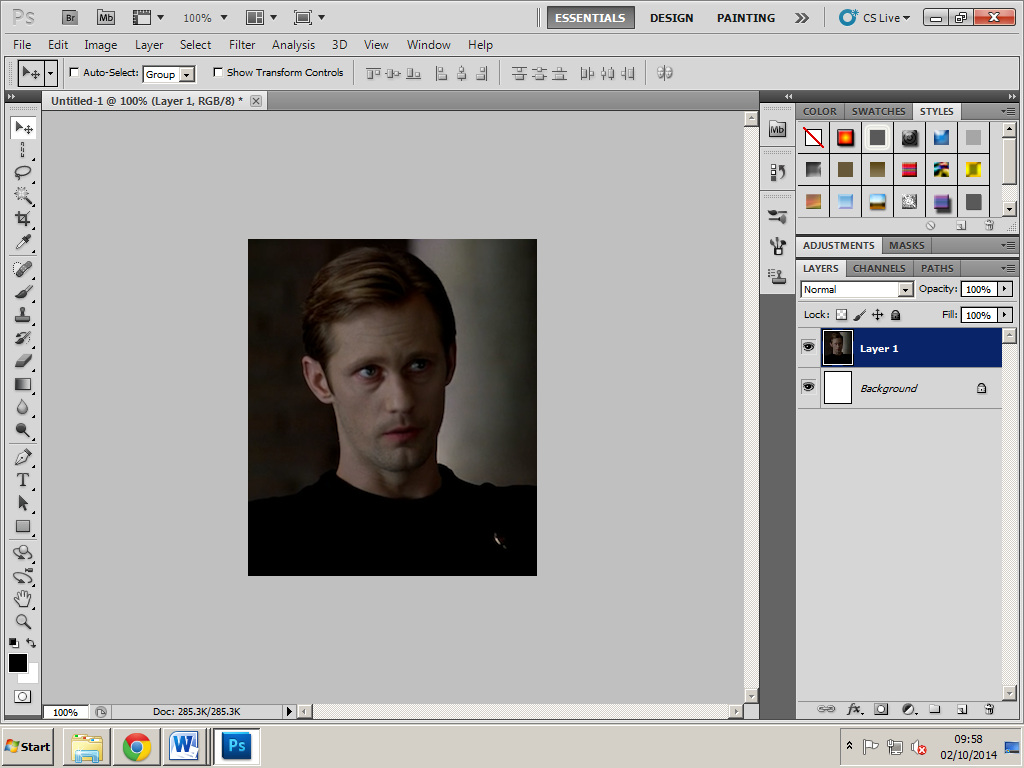 14
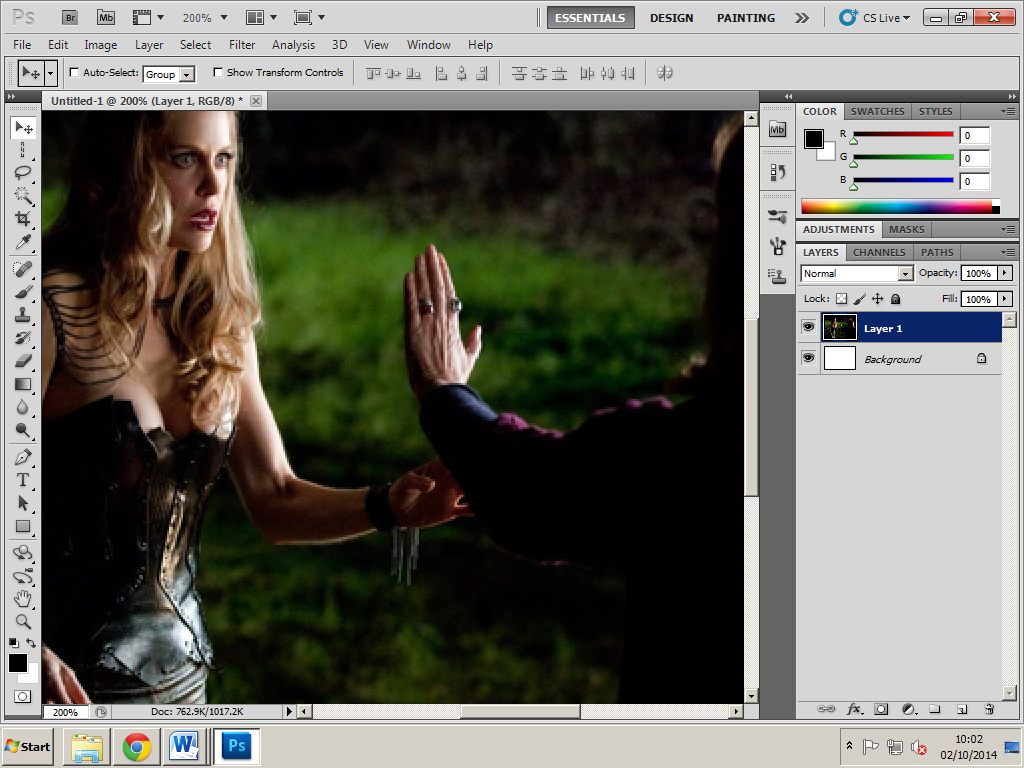 Crop tool
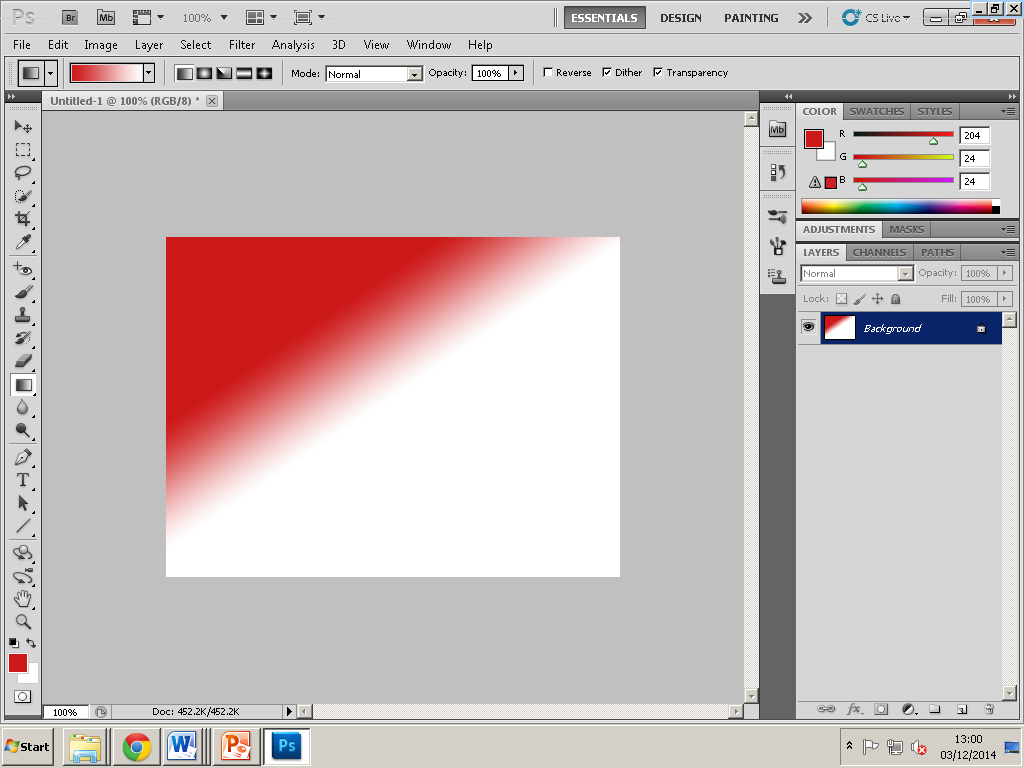 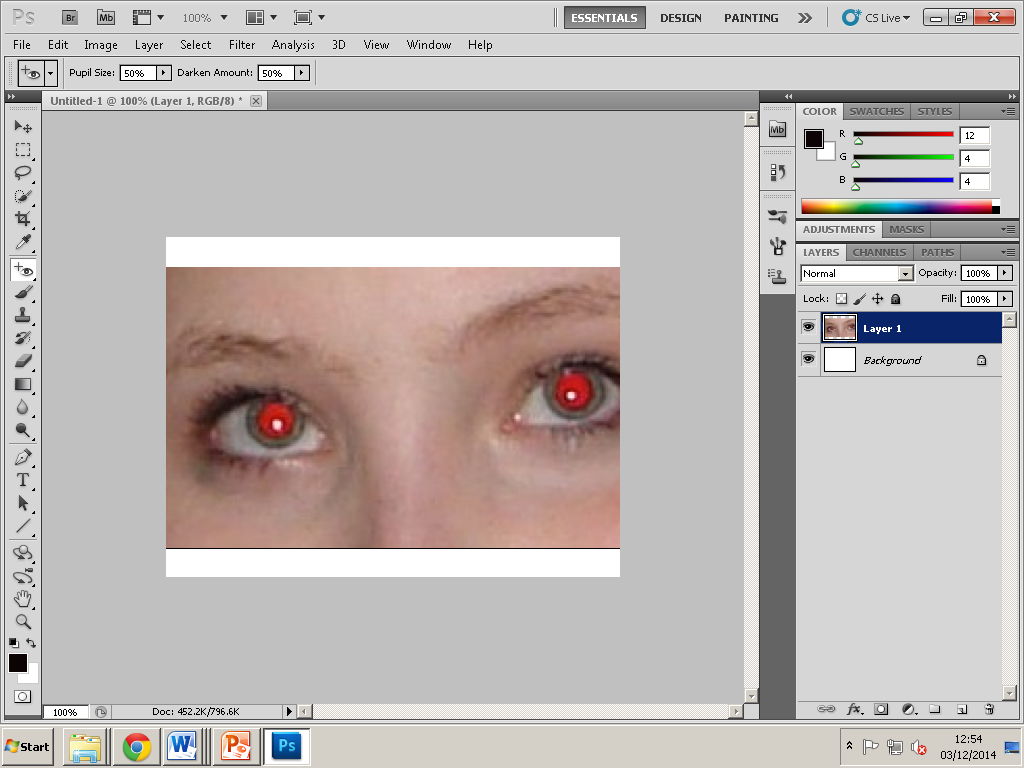 Red eye tool (before and after)
Gradient tool
17
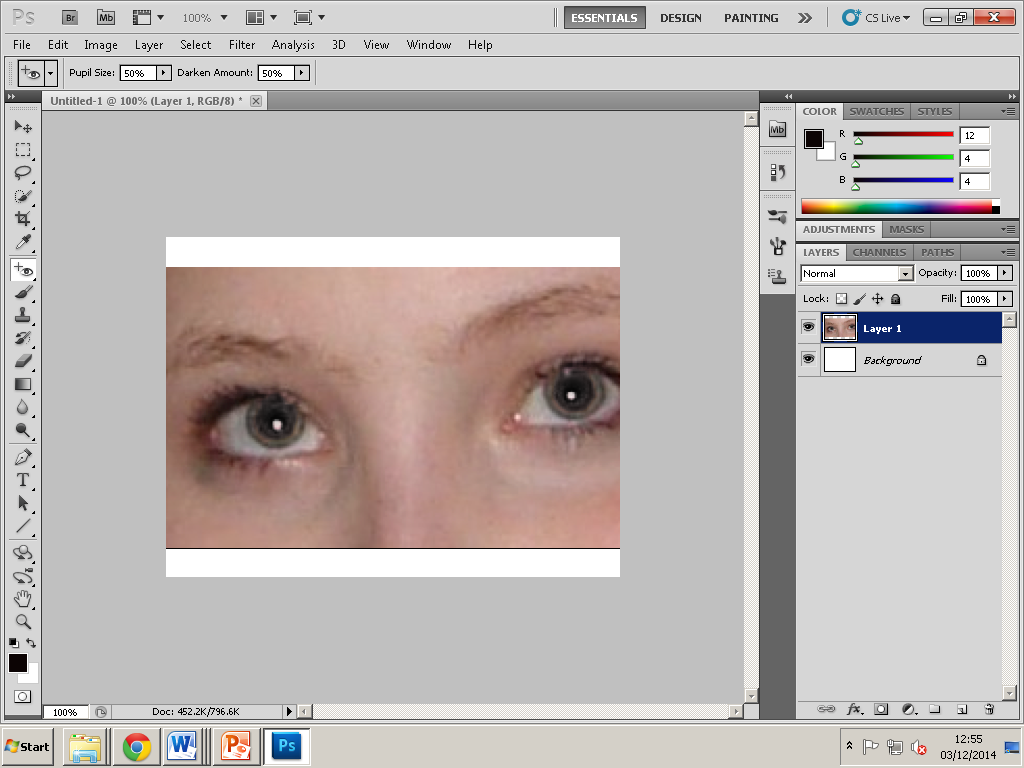 16
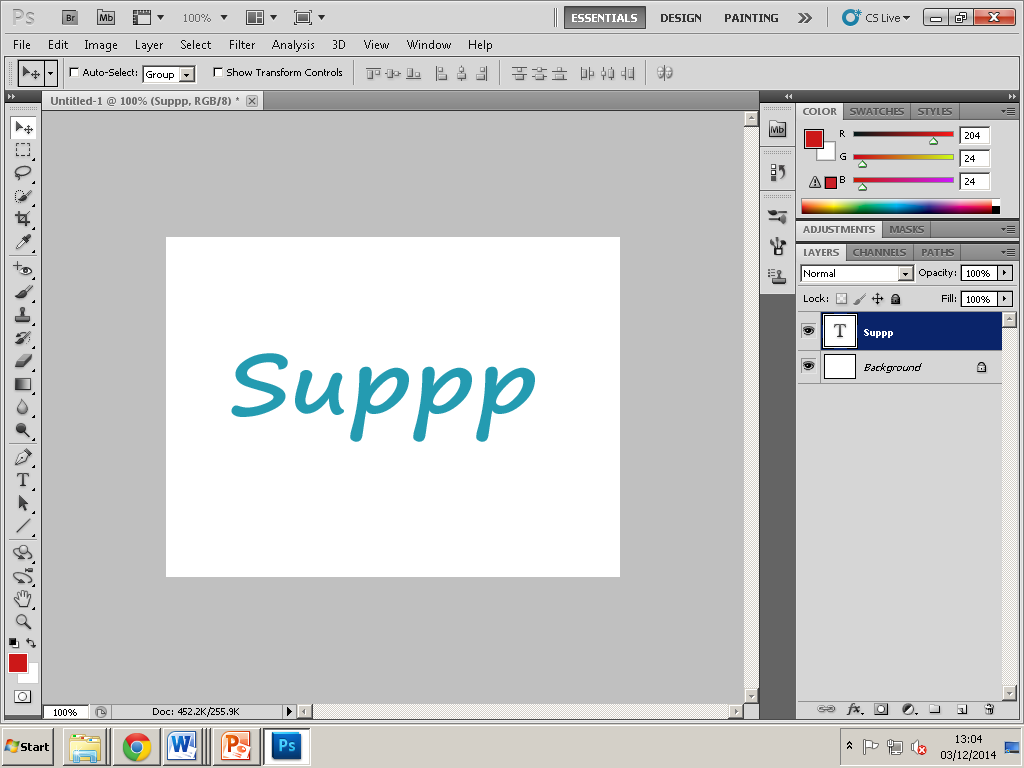 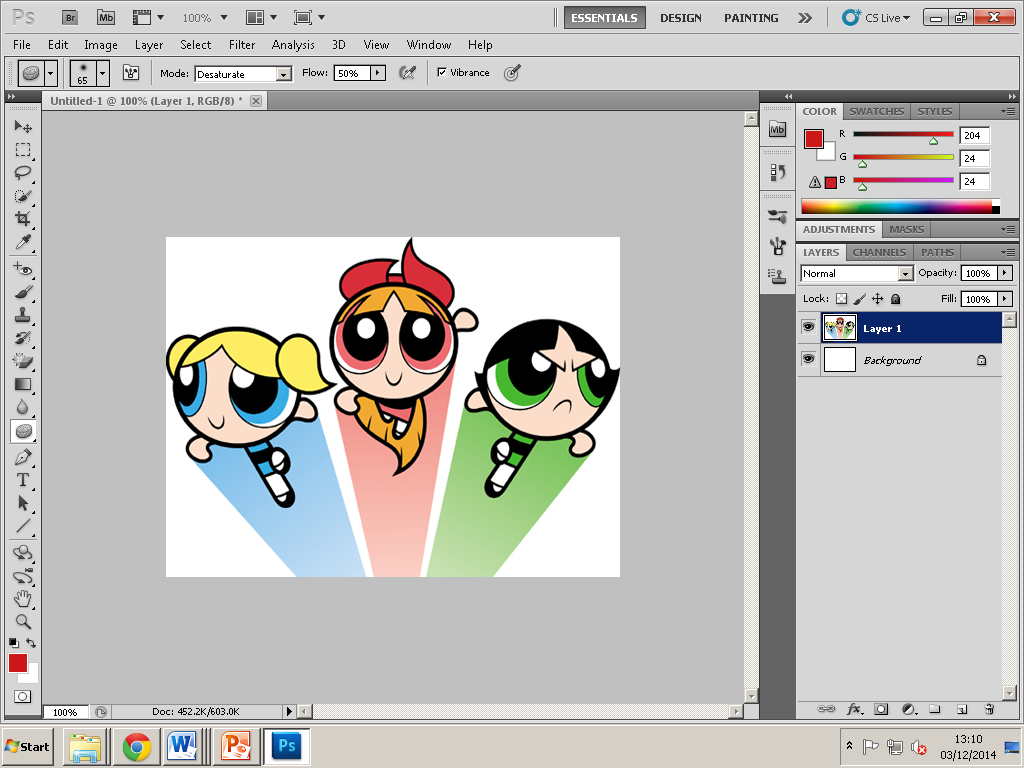 19
Drop shadow tool
18
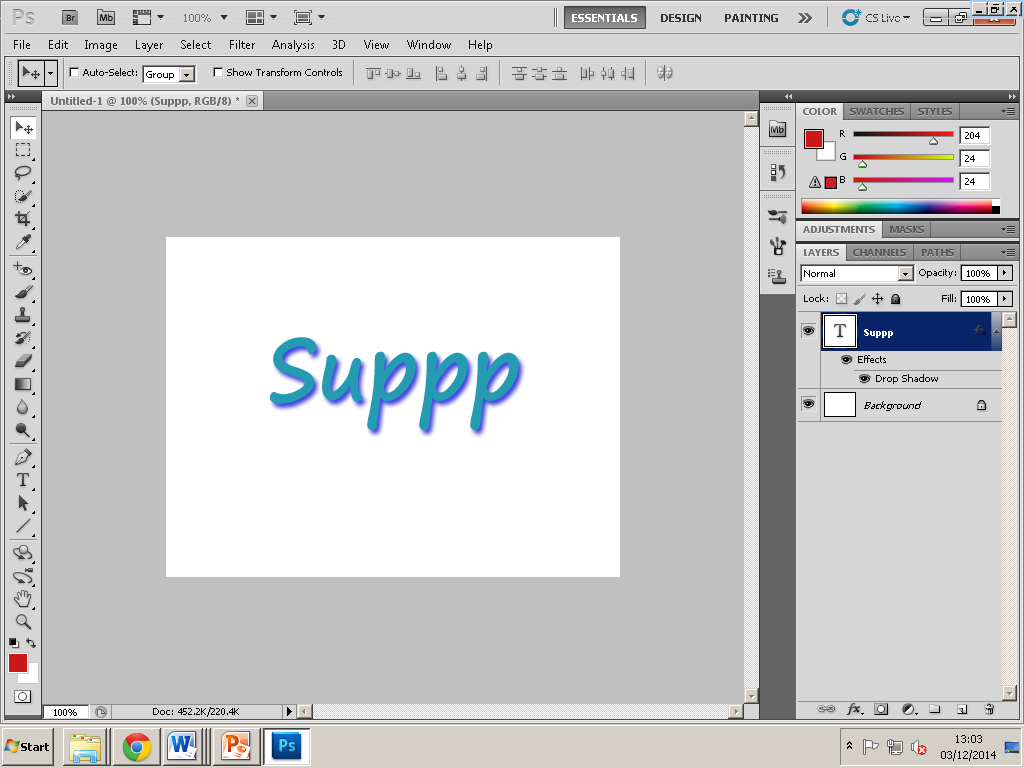 Sponge tool (before and after)
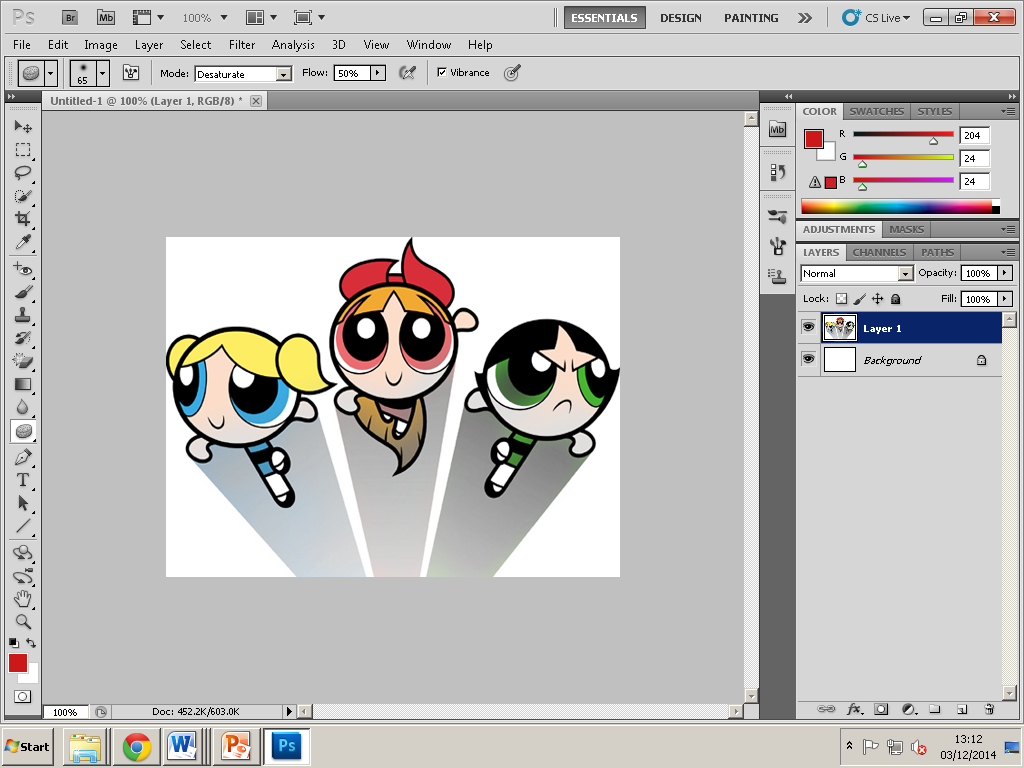 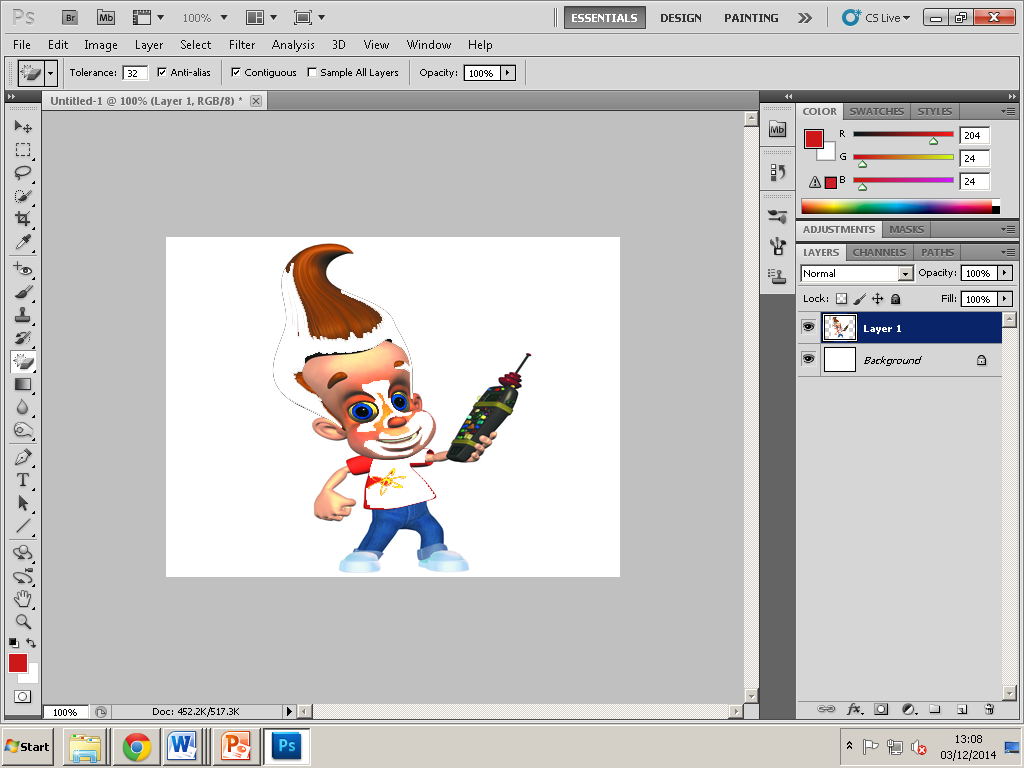 21
20
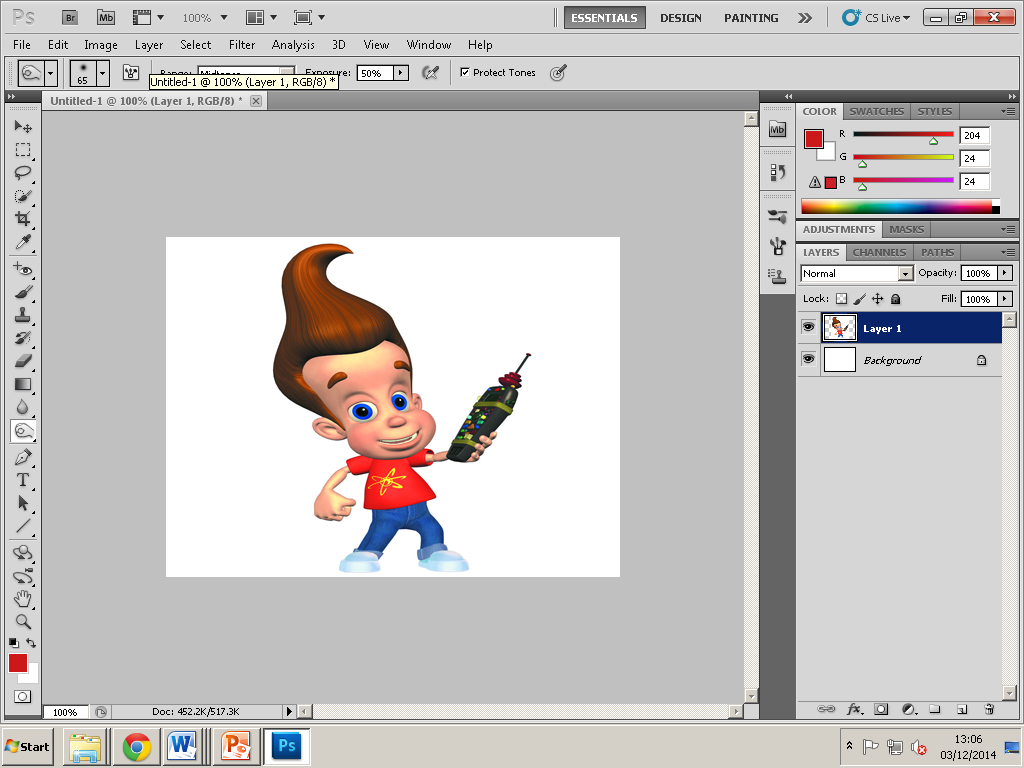 Magic eraser tool
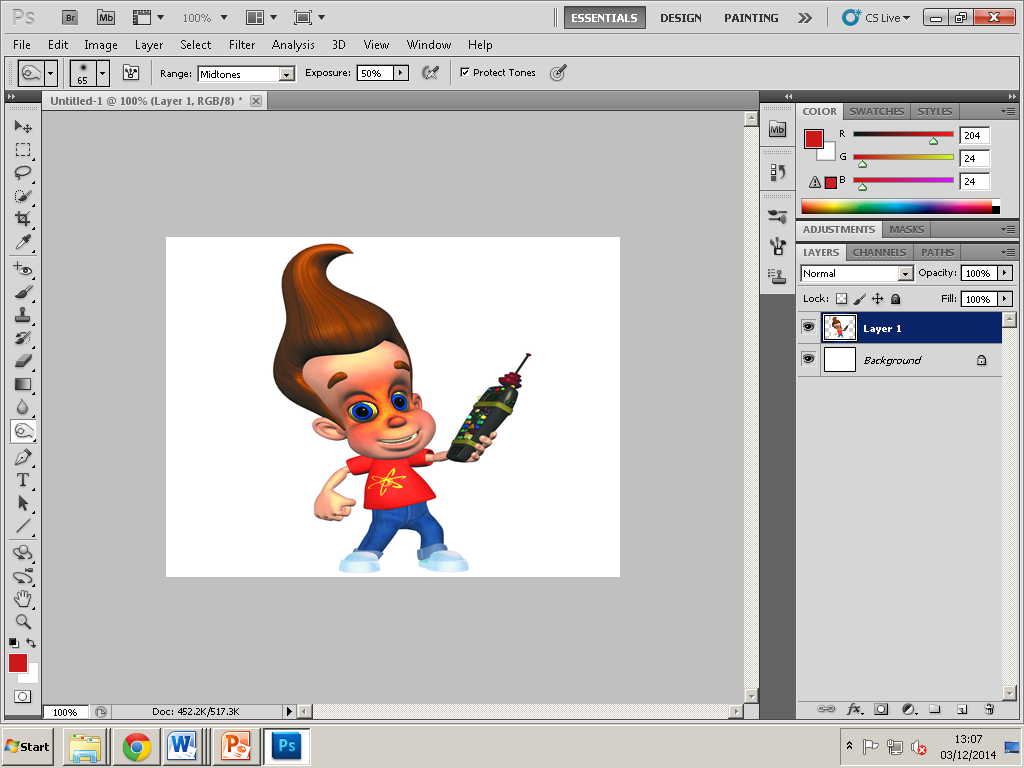 Burn tool
Advanced skills
Radial blur filter (before and after)
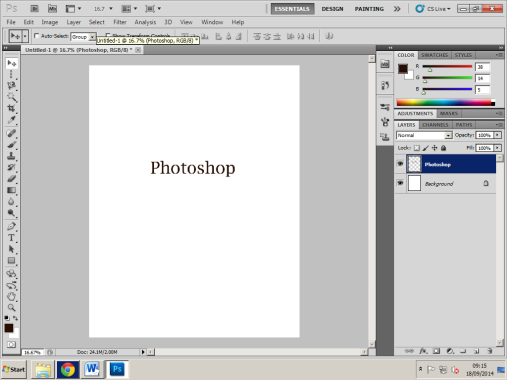 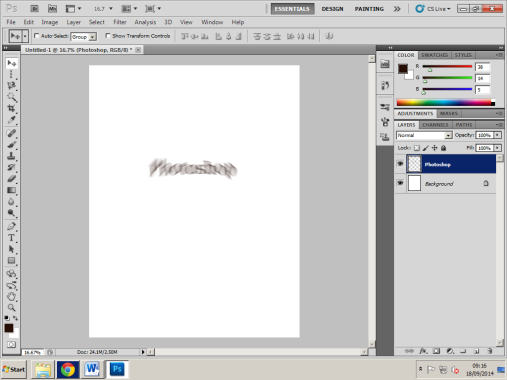 Shape blur filter (before and after)
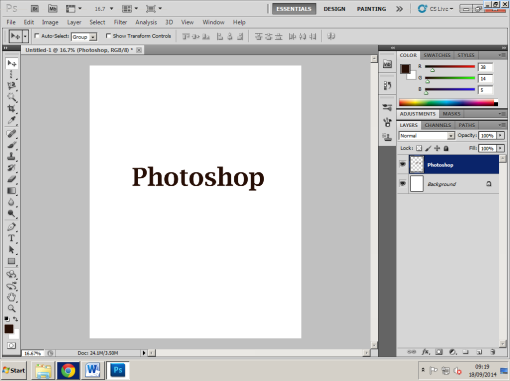 Average blur filter (before and after)
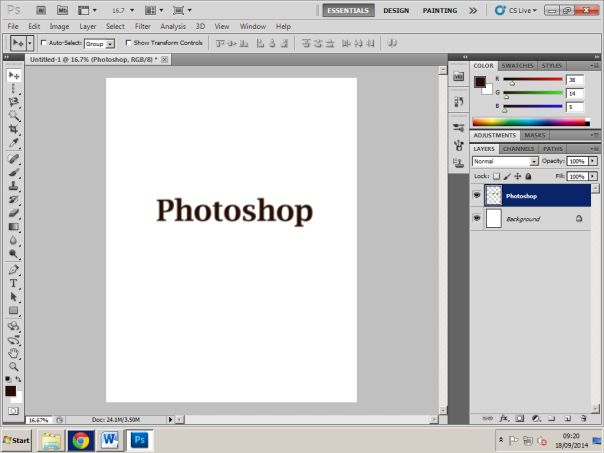 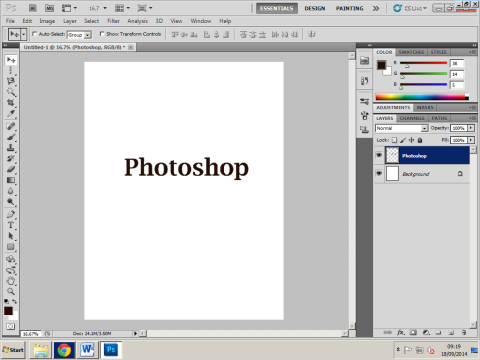 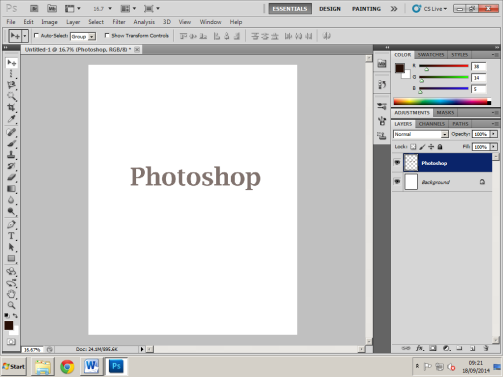 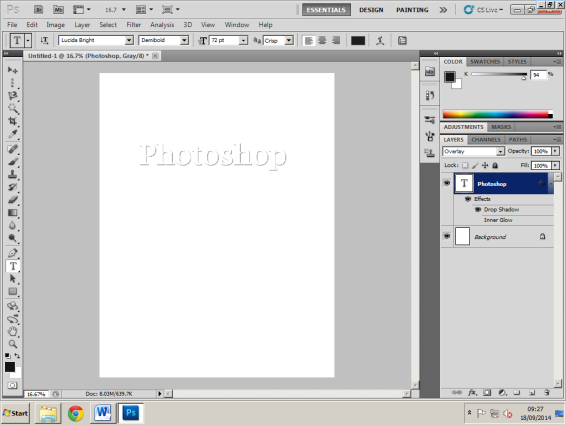 Used the layer styles inner glow and drop shadow
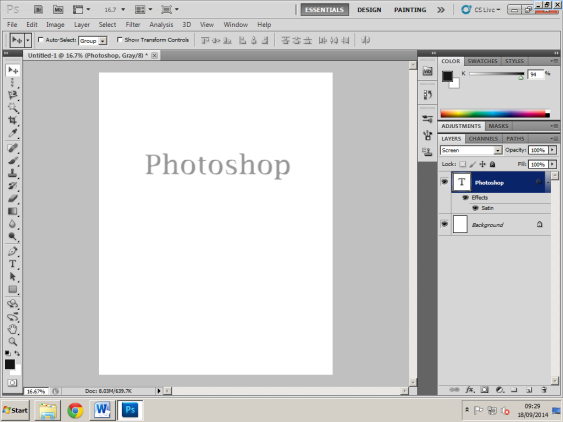 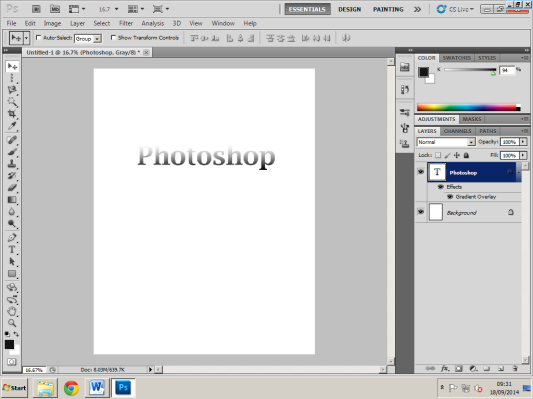 Layer style Satin
Layer style gradient overlay
Vector Graphics example
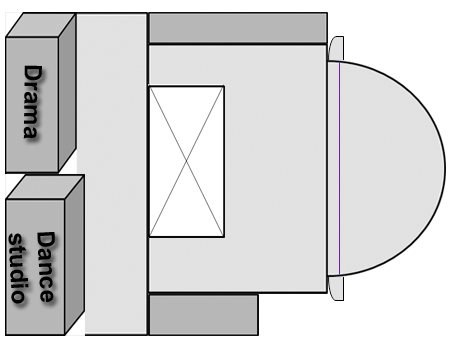